Plan Actions Achat
2022
CARTOGRAPHIE 2020 ET PLAN D’ACTIONS ACHAT 2021/22
Obligation pour les EP disposant d’un budget achat > à 10 Millions d’€ de transmettre annuellement leur programmation marchés + bilan à la DAE.

Objectifs : 
Établir un bilan de l’activité achat, déterminer des segments à enjeu, assurer la programmation achat, déterminer des politiques de consommation ;
Traduire les orientations politiques de l’Etat en matière d’achat public ;
Traduire les orientations politiques et stratégiques spécifiques à l’Université Lumière Lyon 2 dans le domaine achat ;
Mesurer et rendre compte de la performance.
PLAN D’ACTIONS ACHAT 2021/22
Existence de 2 types d’axes stratégiques :

Les 5 objectifs stratégiques fixés par la DAE : 
Performance achat 
Achats auprès des TPE/PME
Achats d’innovation
Achats avec disposition sociale
Achat avec disposition environnementale 

Les objectifs propres à l’ULL2 : 
Performance juridique et modernisation de la gestion
Développement de la relation fournisseurs 
Projets de dématérialisation
BILAN DU PLAN D’ACTIONS ACHAT PRECEDENT
BILAN DU PLAN D’ACTIONS ACHAT PRECEDENT
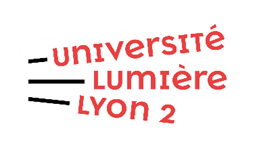 PLAN D’ACTIONS ACHAT 2022/23
Focus : Performance économique
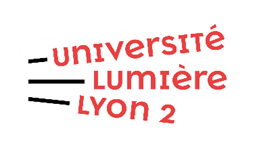 PLAN D’ACTIONS ACHAT 2022/23
Focus : Achat auprès des PME
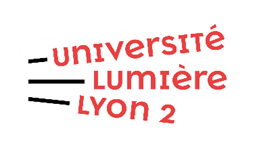 PLAN D’ACTIONS ACHAT 2022/23
Focus : Achat d’innovation
PLAN D’ACTIONS ACHAT 2022/23
Focus : Achat avec disposition sociale
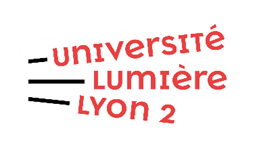 PLAN D’ACTIONS ACHAT 2022/23
Focus : Achat avec disposition environnementale
Focus : Performance juridique et modernisation de la gestion
PLAN D’ACTIONS ACHAT 2022/23
Suite : Performance juridique et modernisation de la gestion
PLAN D’ACTIONS ACHAT 2022/23
PLAN D’ACTIONS ACHAT 2022/23
Focus : Développer la relation fournisseurs
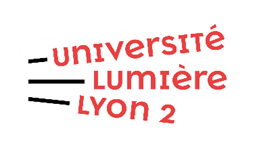 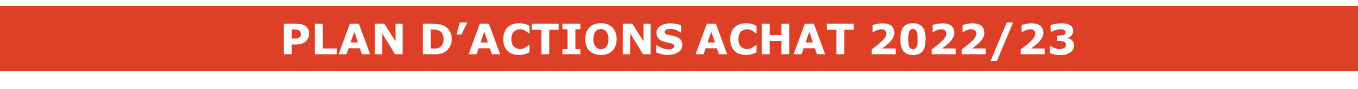 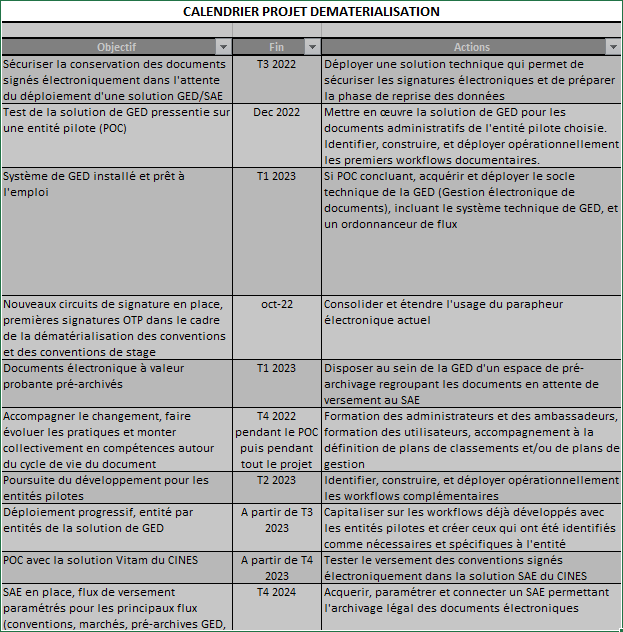 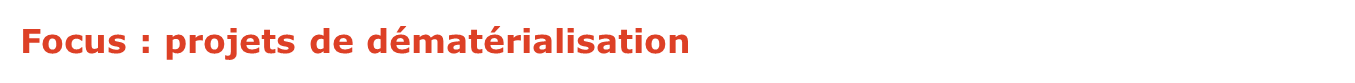 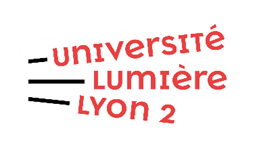 PLAN D’ACTIONS ACHAT 2022/23
Focus : projets de dématérialisation